حل المتباينات
استعد
بووم
( أحمد )
صويص( خالد )
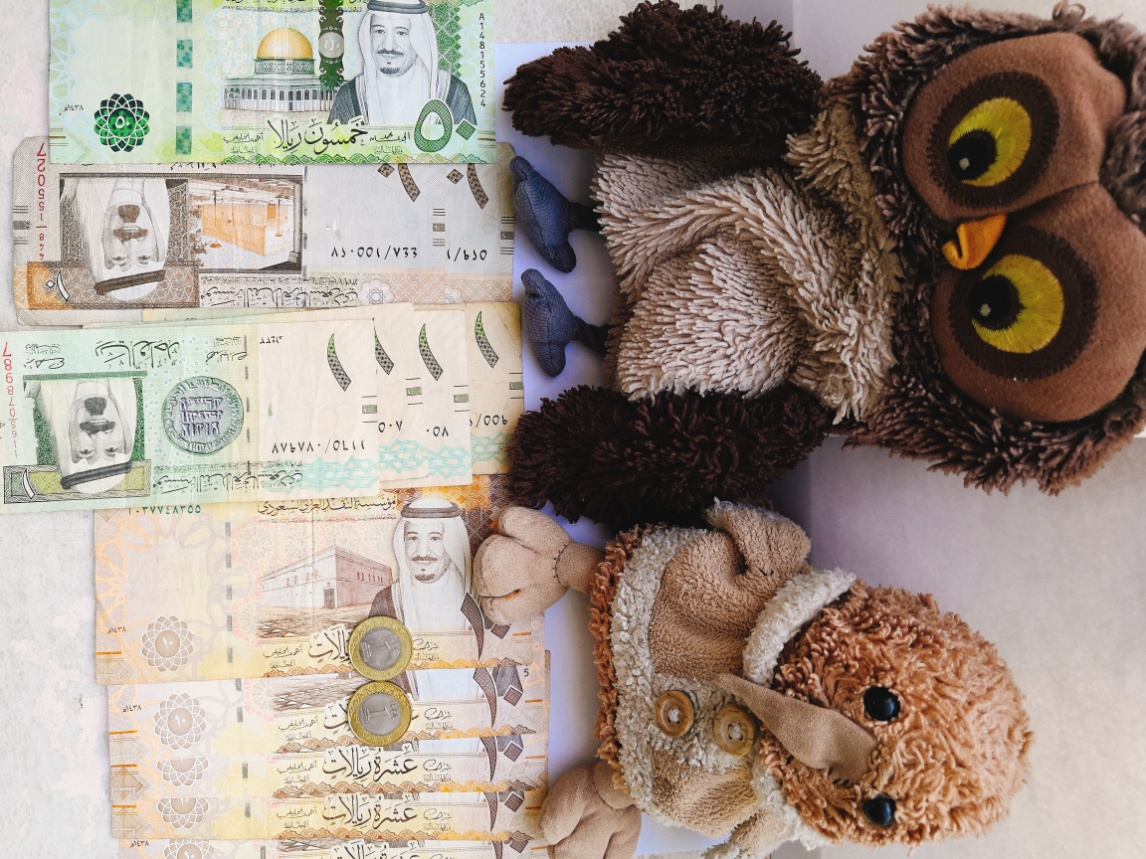 بووم
( أحمد )
صويص( خالد )
50 ريال 
( ورقة )

10 ريال
( ورقتان )

ريال 
( 4 قطع )
10 ريال
( 5 أوراق )

ريال 
( قطعتان )
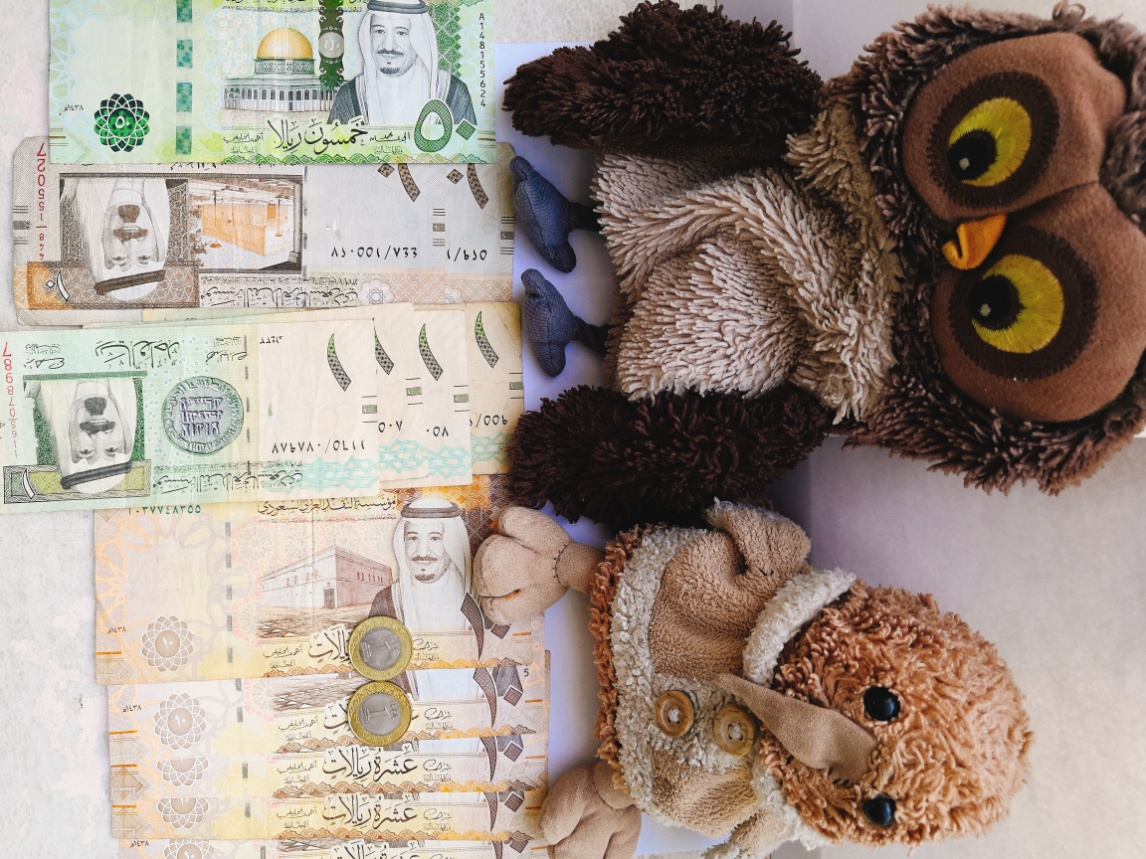 اِستعدَّ
أوراقٌ نقديةٌ : وضع كل من صويص ( خالد ) 

و بووم ( أحمد ) ما في جيوبهم من نقود على

 الطاولة .
بووم
( أحمد )
صويص( خالد )
اكتب متباينة تقارن بين نقود بووم 
و صويص .
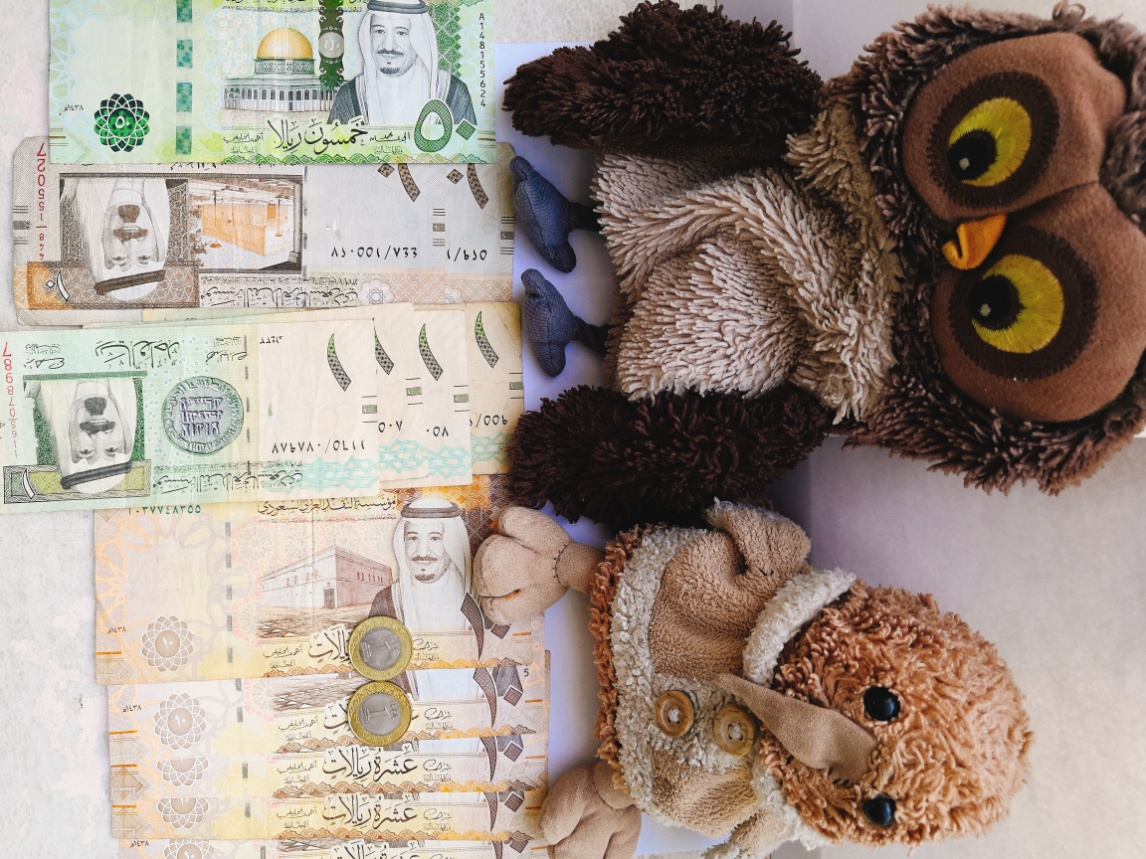 صويص( خالد )
بووم
( أحمد )
74 > 52
بووم
( أحمد )
صويص( خالد )
اذا حصل كل منهما على 10 ريالات إضافية فهل ستبقى المقارنة صحيحة ؟ أشرح .
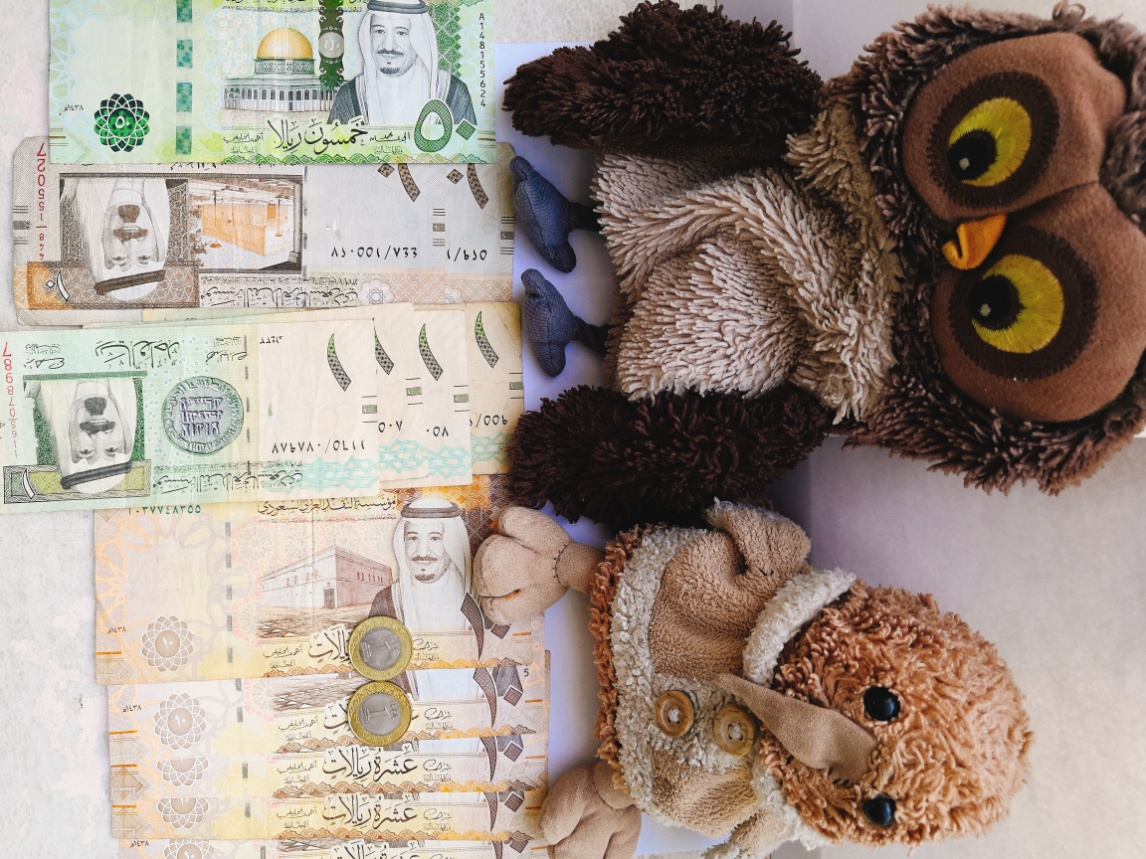 صويص( خالد )
بووم
( أحمد )
84 > 62
نعم ستبقى صحيحة 
لأننا اضفنا مقداراً متساوياً للطرفين
بووم
( أحمد )
صويص( خالد )
اذا اشترى كل منهما بقيمة ريالين فهل ستبقى المقارنة صحيحة ؟ أشرح .
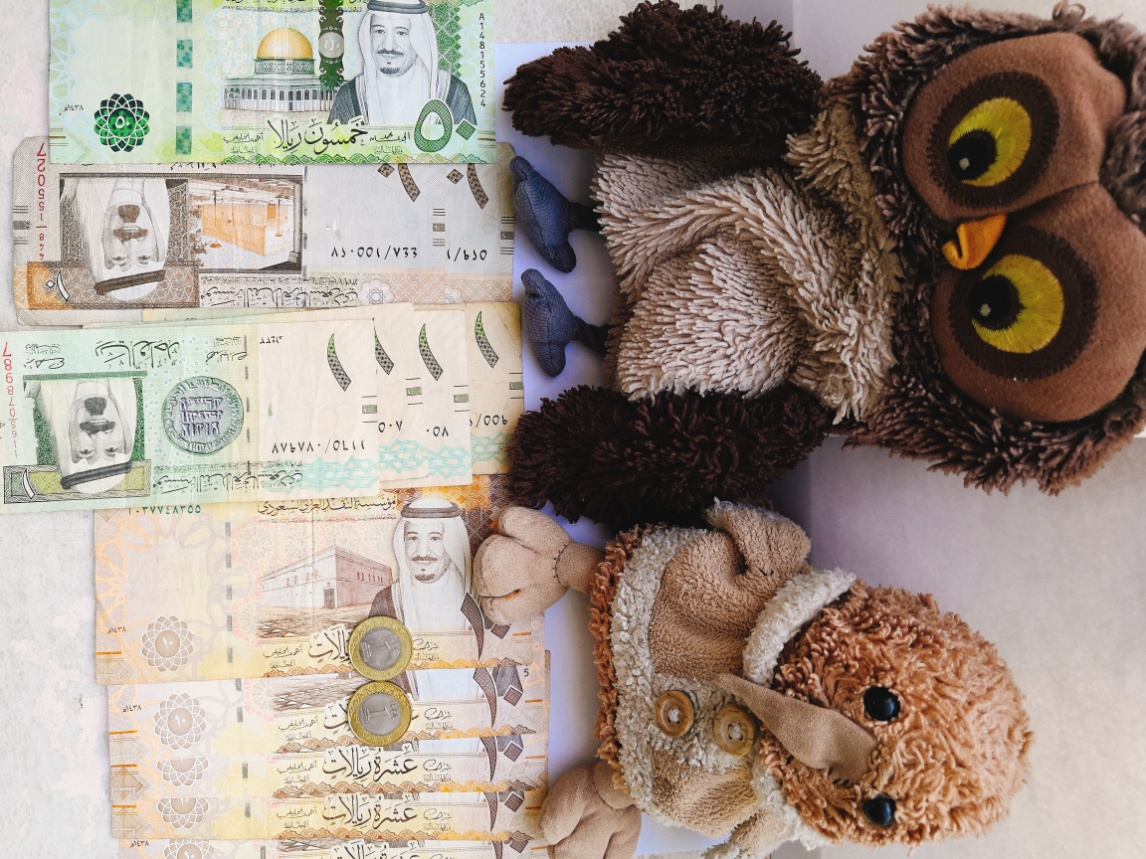 صويص( خالد )
بووم
( أحمد )
72 >50
نعم ستبقى صحيحة 
لأن المقدار قل بقدر متساوي في الطرفين
بووم
( أحمد )
صويص( خالد )
اذا تبرع كل منهما بنصف ما لديه فهل ستبقى المقارنة صحيحة ؟ أشرح .
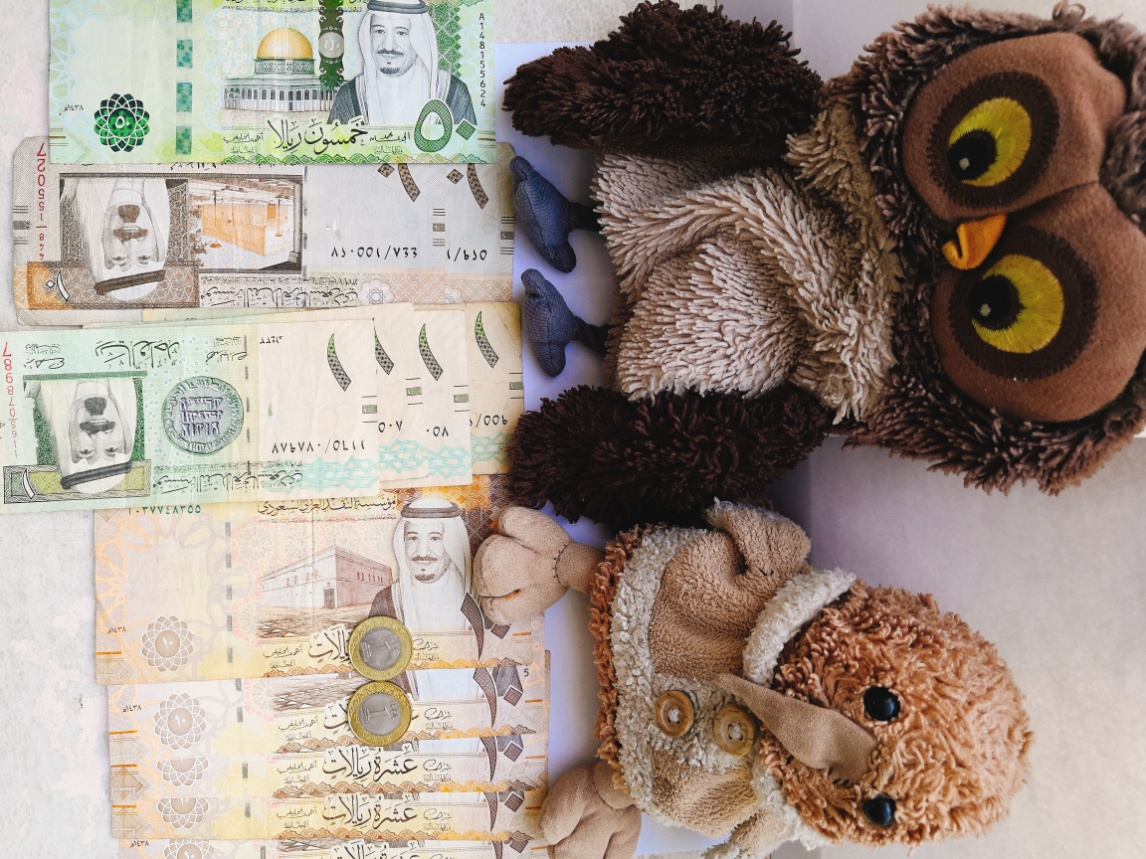 صويص( خالد )
بووم
( أحمد )
37 > 26
نعم ستبقى صحيحة
بووم
( أحمد )
صويص( خالد )
اذا تضاعف ما لديهما ثلاث مرات فهل ستبقى المقارنة صحيحة ؟ أشرح .
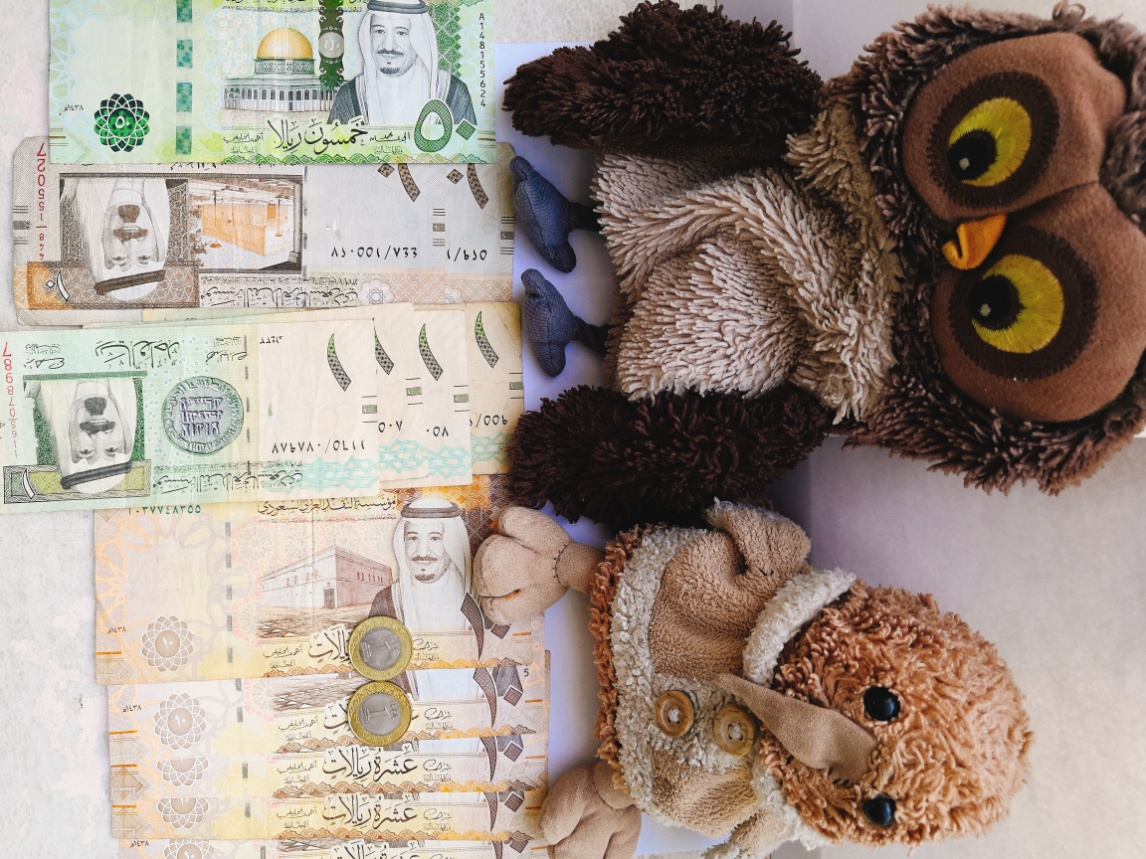 صويص( خالد )
بووم
( أحمد )
222 > 156
نعم ستبقى صحيحة
ياسمين المؤمن2 / 3